Лікування електричним                              струмом…
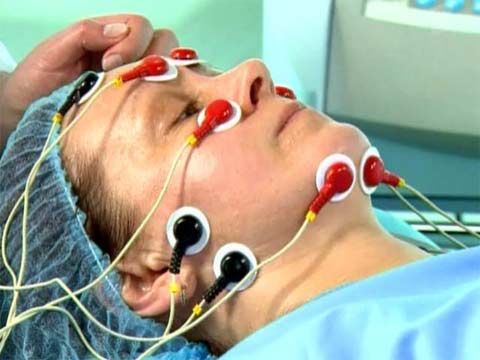 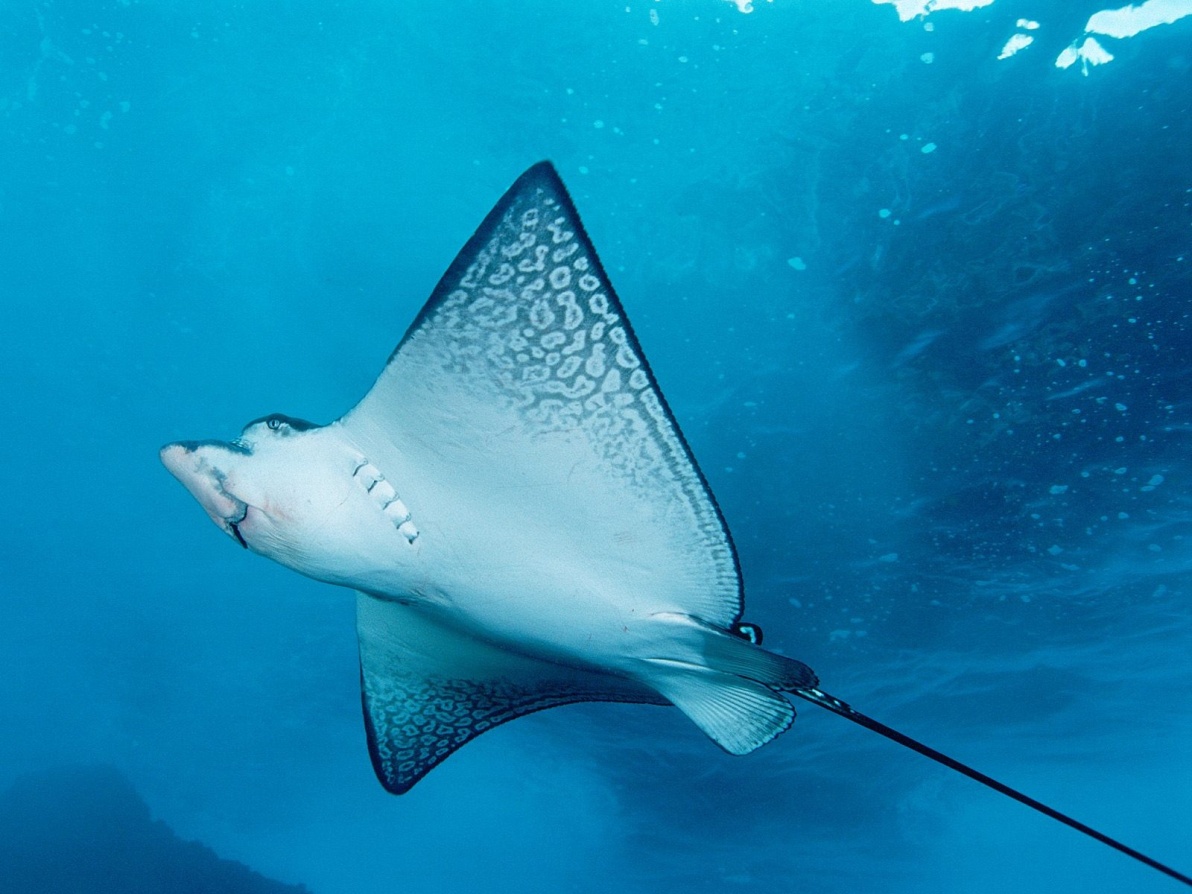 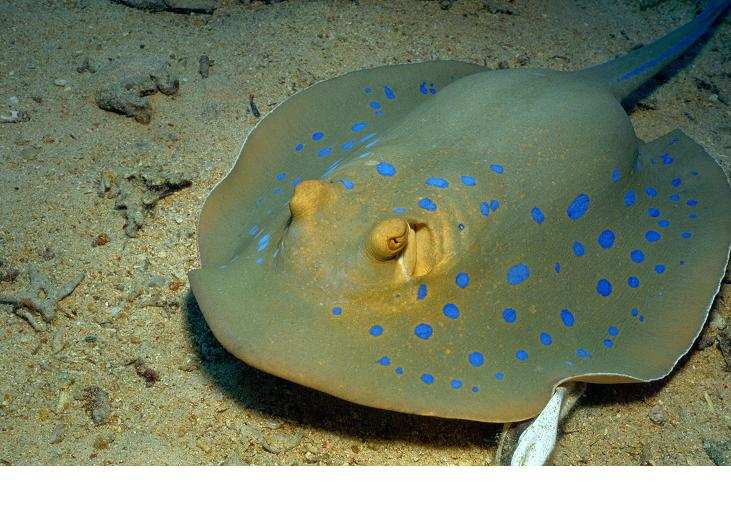 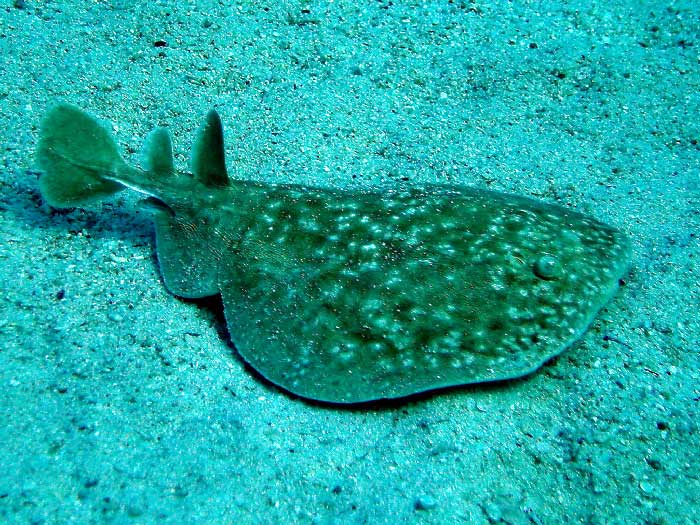 Роберт Гук
Марчелло Мальпігі
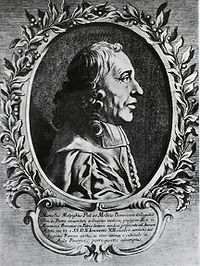 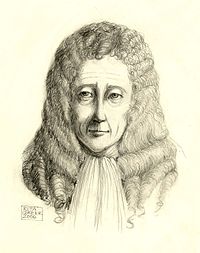 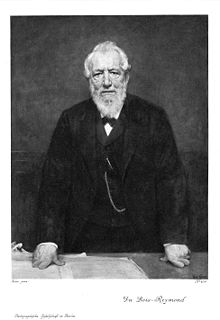 Еміль Дюбуа-Реймон
Луїджі Гальвані
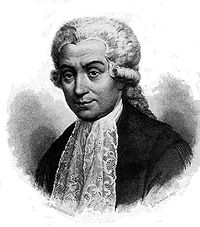 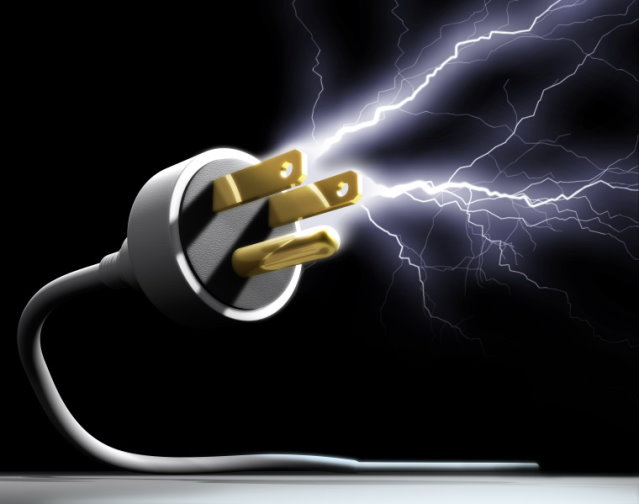 Спасибі за  увагу!                   ^_^ Учениця 11-А кл. Єкимова Євгенія
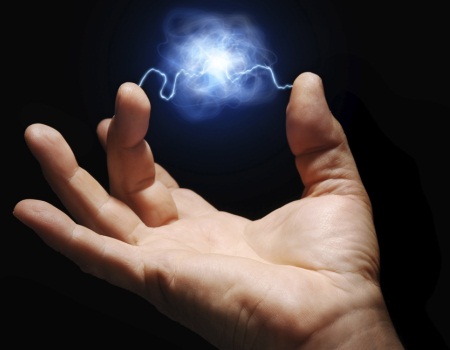